Bachelor Curriculum Blockchain Technology & Cryptocurrencies
www.generationblockchain.eu
By
Frankfurt School of Finance & Management
2022-2024
OERS
contents module 5
01
Crypto Products & Services
113
Tokenization of Assets
02
121
03
Learning Assessment For Module 5
133
01| MODULE 5  Financial Service Applications
Chapter Overview
Learning Objectives
In this module, the topics of crypto products and services (i.e., lending and borrowing and crypto exchanges) will be covered. Moreover, the tokenization of assets such as real estate, NFTs and items in the Web3 space and their role for the crypto ecosystem will be covered.
After the first module, you should be able to:
 
Explain the concept of borrowing, lending, and tokenizing, staking and flash loans.
Understand the differences between traditional lending and borrowing and decentralized lending and borrowing.
Understand the concept of tokenization and their real-life applications and their use in the crypto ecosystem.
Discuss the history of exchanges and understand their position in the crypto ecosystem.
Understand web3 and their real-life applications and their use and role in the crypto ecosystem.
Understand the potentials and risks in regards with web3 as compared to previous iterations of the internet.
3
01| CRYPTO PRODUCTS & SERVICES
In the following section, you will learn about the concept of lending, borrowing and staking.
1.1 Lending & Borrowing
Crypto lending refers to a function in DeFi that allows investors to lend their cryptocurrencies to different borrowers. This way, lenders receive interest payments in exchange, also referred as crypto dividends. Many platforms that specialize in lending crypto also accept stablecoins in addition to cryptocurrencies. Thus, cryptocurrencies go beyond being a payment method and can also act as an investment vehicle. When lending cryptocurrencies, it is important to note that one cannot access their cryptos while lending them out.
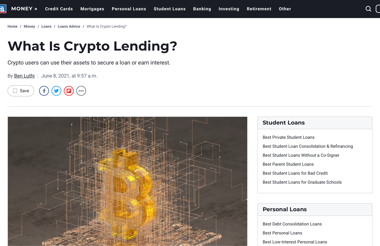 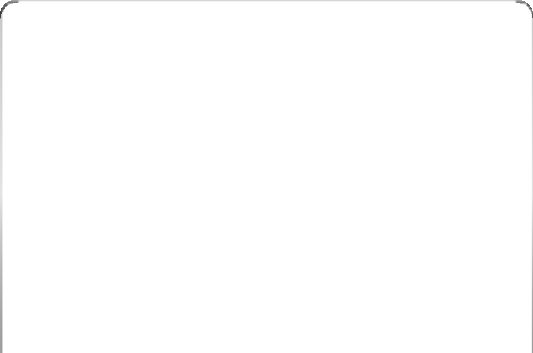 Crypto lending works by taking crypto from one user and providing it to another for a fee. The exact method of managing the loan changes from platform to platform. There are crypto lending services on centralized and decentralized platforms, however, the core principles remain the same. In crypto lending, borrowers also have the chance to stake their cryptocurrency as guarantees of loan repayment or as security. Thus, the investors could sell the crypto assets in case the borrower does not pay off the loan anymore. In this way, they can recover their losses. Lending and borrowing platforms do not usually have the chance to recover their losses since they ask borrowers to stake between 25-50% of the loan in crypto. Having a certain percentage staked makes sense if borrowers do not pay off their loans anymore. This way, the staked amount can be redeemed by the exchange in the case of an outfall.

Staking 
If a cryptocurrency you own allows staking (e.g., Ethereum, Tezos, Cosmos, Solana, and Cardano) you can stake some of your holdings and earn a percentage-rate reward over time. The reason why cryptocurrencies earn rewards while staked is that the blockchain puts it to work. Cryptocurrencies that allow staking use the consensus mechanism PoS. If you stake your cryptocurrency, it becomes part of someone else’s share (or stake) in the network to increase the likeliness of validating the next block. While you can lend out all cryptocurrencies, staking is a concept exclusively for PoS-based cryptocurrencies.
Example for lending
1
The lender owns 5 bitcoins and want to receive a steady passive income with them by depositing them into a crypto lending platform wallet.
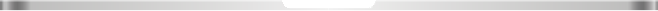 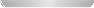 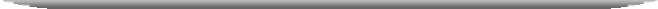 CLICK  TO VIEW
2
Each month or week, the lender will receive interest (interest rates differ strongly based on the cryptocurrency and exchange).
4
How do crypto loans work?
Crypto lending usually involves three parties:
1
the lender,
In most cases, the loan taker must provide collateral before being eligible for borrowing any crypto. An exception to this is flash loans which can be used without collateral. Lenders can then add their cryptocurrencies to a so-called pool that manages the whole process of lending for them and essentially forwards the lender their cut of the interest. Lending through centralized financial Fi platforms, as opposed to borrowing, works a little differently. Rather than lend all your money to just one individual, centralized exchanges use liquidity pools to lend your money out to multiple users at the same time. As a result, you are not informed whom your crypto is forwarded to, but the platform gives you a bond that underwrites your loans, making it a safe undertaking. Once such a loan expires, the bonds can be returned to recover the funds as well as any accrued interest.

Crypto lending rates
As mentioned, each platform has different rates for crypto lending. While there is a certain ROI for every crypto lending platform, there are also different risks depending on the platform of choice. Similar to investment strategies, crypto lenders tend to use several different platforms to spread the risks and diversify their investments.

When it comes to crypto lending, there is a yearly yield that can be expected
2
the borrower,
3
and a DeFi platform or crypto exchange.
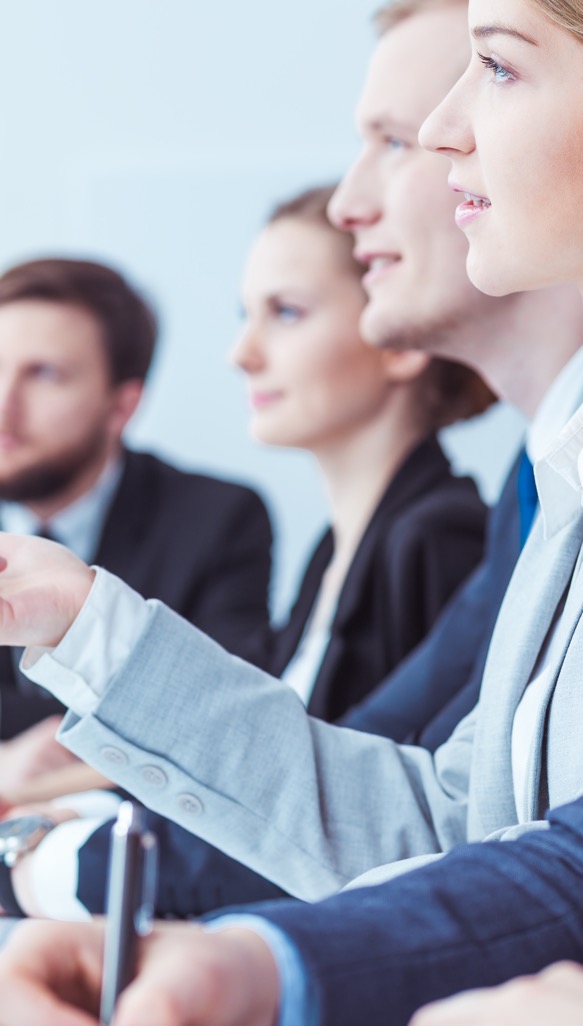 For crypto coins, it ranges from 3% to 8%,
For stablecoins, it ranges from 10% to 18%.
5
Different types of crypto loans
As mentioned, there are two types of crypto loans: flash loans and collateralized loans. We will focus on them in the next section.
 
Flash loans
Flash loans allow you to borrow crypto funds without the need for collateral. The name flash loan comes from the fact that the loan being granted, given, and repaid within a single block. If the loan amount cannot be returned including interest, the transaction is canceled before it can be validated in a block. From the outside, this looks like the loan never happened since it was never confirmed and added to the chain. A smart contract controls the whole process, making human intervention unnecessary.
With loans in traditional finance, the lender usually wants some kind of collateral to make sure they receive their money back. Setting up the contract often takes weeks or longer to get approved, and the borrower pays back the loan, with interest, over a period of weeks, months, or years. Flash loans work diametrical to that. They occur in an instant because the funds are both borrowed and returned within seconds.

How does a flash loan work? 
To use a flash loan, the parties involved need to act fast. This requirement is where smart contracts come into play again. With smart contract logic, you can create a top-level transaction containing sub-transactions. If any sub-transactions fail, the top-level transaction will not go through.
 
For the sake of the example, a token is trading for $1,00 (USD) in liquidity pool A and $1,10 in liquidity pool B. To take advantage of this (arbitrage), you currently do not have sufficient funds to purchase tokens from the first pool to sell in the second. A flash loan could help you to complete this arbitrage within one block. For example, imagine that for your primary transaction, you will take out a 2.000 USDC flash loan from a DeFi platform and repay it.
We can then break this down into smaller sub-transactions:
1
3
You sell the 2.000 tokens for $1,10, giving you $2.200 in revenue.
The borrowed funds are transferred to your wallet.
2
4
You purchase $2.000 of crypto from liquidity pool A (2.000 tokens).
You transfer the loan plus borrowing fee into the flash loan smart contract.
If one or more of these sub-transactions cannot execute, the lender would cancel the loan before it takes place. The most common use cases for flash loans include collateral swaps and price arbitrage. However, flash loan can only ever be used on the same chain, as moving funds to a different chain would break the one transaction rule.
6
Collateralized loans
A collateralized loan gives a borrower more time to make use of their funds in return for providing collateral. This type of loan is the backbone of open lending protocols. Given that DeFi is a synonym for open, pseudo-anonymous finance, credit score and formal identity checks associated with the loan are not part of the equation. Like mortgages, most DeFi lending applications will require borrowers to collateralize their loan as an incentive to hold them accountable for repaying the debt. While there are parallels, the main difference between a traditional mortgage loan and a collateralized loan on MakerDAO or Compound is that it requires the borrower to over-collateralize the loan.
 
MakerDAO is one example for a collateralized loan provider. Since cryptocurrencies are volatile, the loan-to-value ratio (LTV) reflects this volatility (the LTV is often only around 50%). This indicates that the loan will only be 50% the value of your collateral. This discrepancy is what provides wiggle room for collateral’s value in case it decreases. Once the collateral of the loanee falls below the loan's value or some other given value, the funds are automatically sold or transferred to the lender. It is necessary to top up the collateral if there is a change in price to avoid liquidation. If the LTF ratio becomes too high, there are fees to be paid. This monitoring is done by a smart contract. When the loan is repaid (plus interest) the loaner regains their collateral.

Example 
A 50% LTV loan of $10.000 USDC will require you to deposit $20.000 (USD) of ether (ETH) as collateral. If the value drops below $20.000, you will need to add more funds. If it falls below $12.000 you will be liquidated, and the lender will receive their funds back.
 
When someone takes out a loan, they will most likely receive newly minted stablecoins (such as DAI) or cryptocurrency someone has lent. Lenders will deposit their assets in a smart contract that may also lock up their funds for a specific time. Once the borrower receives the funds, they can utilize them for their purpose.
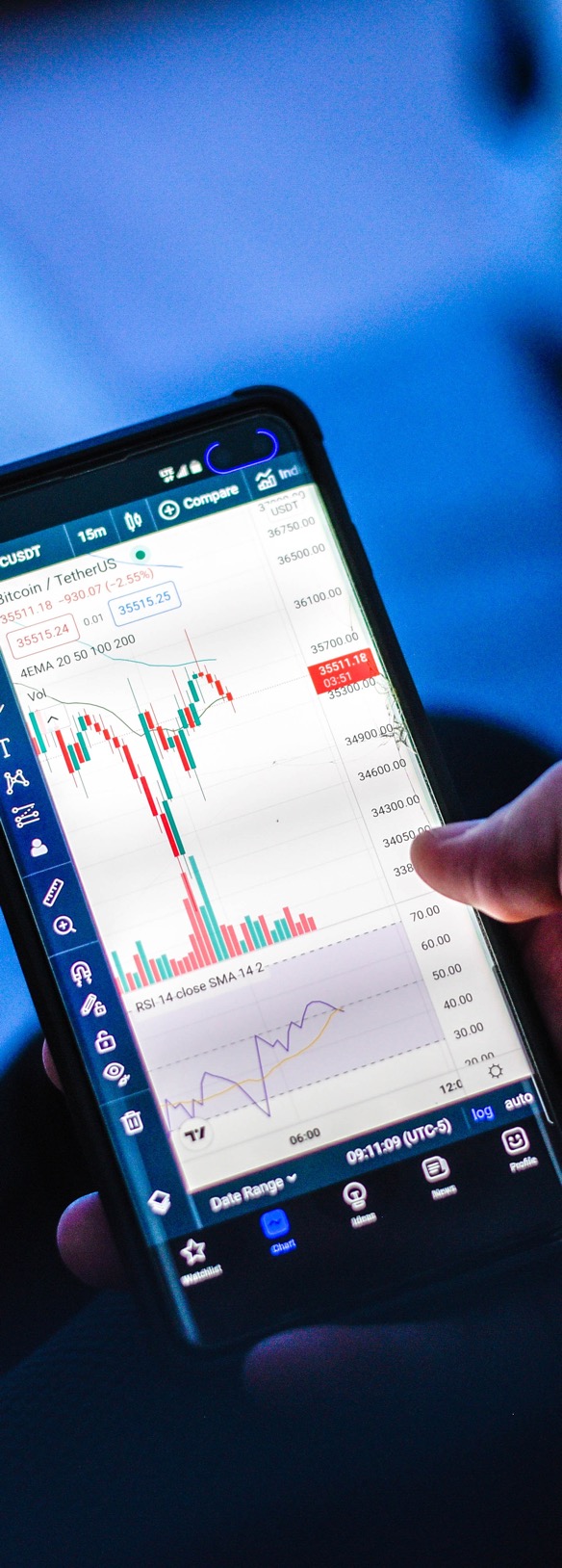 7
Advantages and disadvantages of crypto loans
Crypto loans have been commonly used tools in the DeFi space for years for various operations. In this section, you will look at the advantages and disadvantages of crypto loans:
8
1.2 Exchanges
When Bitcoin was first launched in 2099, the only way to acquire bitcoin was by trading on forums or Internet Relay Chats, requiring a great deal of trust.
 
In March 2010, the first cryptocurrency exchange called bitcoinmarket.com went live. A user of the Bitcointalk forum named “dwdollar” proposed to create the first real market for people to buy and sell bitcoins with each other. The need for a useful pricing system as a starting point arose which was supposed to be based on the energy requirement for mining. In 2010, Bitcoinmarket.com, started with a price at launch of around $0,003 per Bitcoin. Bitcoinmarket.com used PayPal to exchange fiat money to Bitcoin but was removed after increasing fraudulent trades in June 2011 when Bitcoins price hit $23,99. Bitcoinmarket.com was certainly an improvement from exchanging Bitcoin on forums but started to see competing exchanges gain popularity.

Mt. Gox & Early Platforms
In 2010, Jed McCaleb developed Mt. Gox. The initial name of the exchange was mtgox.com which is a reference to the digital collectible card game “Magic: The Gathering Online eXchange”. Within the next three years, 70% of all bitcoin trades were being handled via the Mt. Gox platform. McCaleb started to use the site to exchange USD for Bitcoin. Soon after the successful initiation period, he sold Mt. Gox off to another active executive. Regarding Mt. Gox there are several different records of fraudulent business operations. Missing funds, hacks and legal disputes were just the tip of the iceberg.
Examples for fraudulent business operations
According to court documents dating back to the time that Mt. Gox was sold off, 80.000 bitcoins were already missing which was followed by the first of several hacks where a total of 2.650 BTC were stolen. Nonetheless, the site gained traction and become the world’s largest bitcoin exchange by 2013. Mt. Gox proved to have severe website coding issues and poor security measures which facilitated attacks. The US Department of Homeland Security accused them of acting as an unregistered money transmitter which resulted in over $5 million USD seized by the US government from the company’s bank accounts. In turn, this leaded to the suspension of USD withdrawals and long delays for customers of Mt. Gox. In 2024 the situation faltered. A few weeks later, Mt. Gox suspended all trading for customers, the website went offline, and it filed for bankruptcy protection. The reason was an ongoing hack for years which amounted to 844.408 Bitcoins stolen from the hot wallets of customers that could not be recuperated.
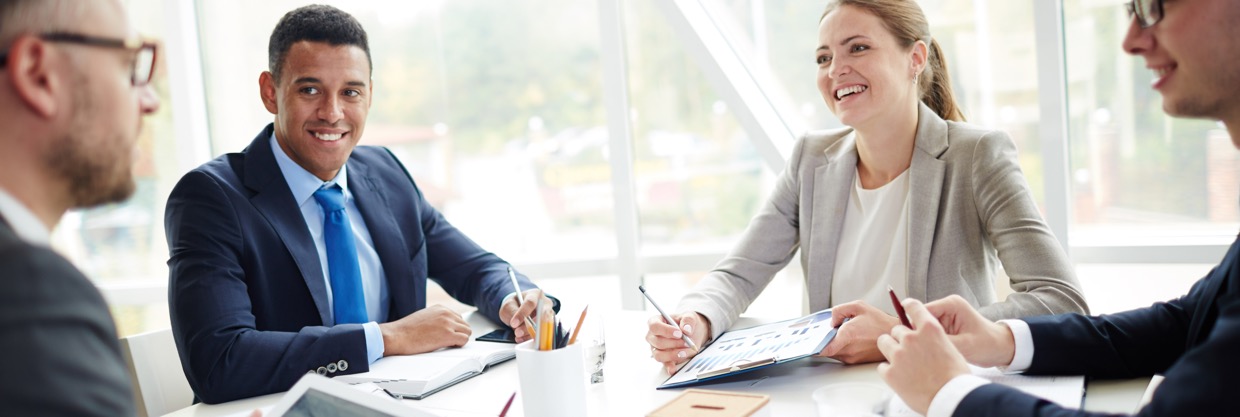 9
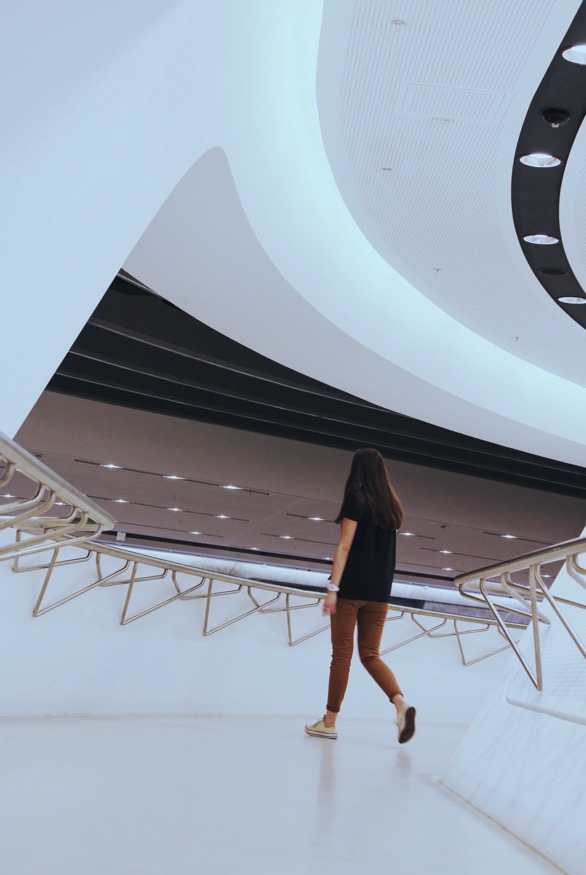 The Mt. Gox management claimed to have been unknowledgeable about the missing funds. Karpelès, McCaleb’s successor, was indeed charged with fraud and embezzlement however, the aftermath (such as lawsuits) of the hack is yet to come to an end. Users can expect a certain return of their lost funds in the form of USD, however, the lost profit on their bitcoins since purchase will not be reimbursed. 
 
The example of Mt. Gox highlights the risk landscape of centralized exchanges being reintroduced into a decentralized money vision perfectly. Mt. Gox is only the most notable example of crypto exchanges that later were sued for various reasons of business misconduct. Regulation only grew from negative examples such as Mt. Gox. Equivalent measures, laws and code of conduct that already exist for traditional finance had and still must be introduced for DeFi. Mt. Gox has served as a painful lesson that gives origin to the credo of Bitcoiners preaching “not your keys, not your coins”. The credo has also proven wise in more recent development around one of the biggest crypto exchanges worldwide, namely FTX, until they too filed for bankruptcy due to fraudulent business operations involving customer funds.
Current Developments
In 2018 and 2019, the rest of the crypto exchange market worldwide tried to catch up and regain market share. As a general trend, some exchanges such as Binance have given out their own their own utility token called BNB. It acts primarily as a discount token to pay for trading fees on the Binance exchange and to pay for goods and services. Similar loyalty-based incentives, so-called IEOs (Initial Exchange Offering), were introduced by projects to try and gain and retain customers. They have taken precedence over the ICO launches of prior years. Through IEOs, successful projects then received instant availability on a large exchange from day one, the exchange were able to determine the future exchange fees right away and also benefited from the IEO raise being denominated in their own exchange token. Crypto exchanges offer altcoins to their offering and some offer NFT capabilities or separate wallet apps. Exemplarily, Coinbase has added several altcoins to its 2017 offering, and other exchanges like Huobi and Bitfinex have followed since. Recent crisis related to crypto exchanges and the subsequent bankruptcy of FTX as one of the biggest crypto exchanges is taking a toll on the entire crypto exchange market and the consumer protection in these cases. As by the beginning of 2023, the liquidation of the Bahamas-based cryptocurrency exchange FTX is still ongoing. The collapse of FTX was caused by a liquidity crisis of the company's token (FTT) and unlawful use of customer funds in the background. The contagion effects within the crypto world and specifically amongst exchanges cannot be denied and have been observed in different bear markets and crisis.
10
Exchanges around the world
According to CoinMarketCap, there are more than 13.000 exchanges listed with a growth trend. Jurisdictions are beginning to regulate and establish specific rules for the operations of the exchanges. South Korea and Japan are rather progressive and most open to these platforms as long as they comply with certain rules focused on transparency and avoiding money laundering. Switzerland, Estonia, and Malta are the ones that provide the most facilities when it comes to establishing exchanges and other projects based on cryptocurrencies, because they have clear laws that must be complied with and that seek to protect users. The United States supports and controls the exchanges, although it does not have clear rules in favor or against it, and the position is quite ambiguous despite exchanges being allowed to operate.
 
Exchanges in Europe
Bitstamp is the first exchange developed and based in Europe and located in Luxembourg and was founded by Nejc Kodric in 2011. It is highly valued and operates globally. LocationBitcoins is the most reputed European crypto exchange today and one that moves the highest funds in their business operations on a European level. It was founded by brothers Nicholas and Jeremias Kangas in Helsinki, Finland in 2012. CEX.io is a UK based exchange bureau and was founded in 2013 by Oleksandr Lutskevych. CEX.io are known for adding new cryptocurrencies to their product portfolio frequently.




 














Exchanges in the United States
In the US, the crypto exchange Kraken, based in San Francisco, was the first US-American crypto exchange founded in 2011 by Jesse Powell. It has great prestige and as compared to other US exchanges, it moves the largest volumes of Bitcoin every day. Coinbase is also a San Francisco -based exchange founded in June 2012 by Brian Armstrong. The exchange Bittrex is based in Seattle and was founded in 2013. It offers option pairs with US dollars. Poloniex in Delaware, United States and founded by Tristan D'Agosta in January 2014, is one of the most demanding when it comes to adding cryptocurrencies and offers high-security measures to protect users.
 
Exchanges in Asia
In the Asian market, there is Bitfinex which is Hong Kong-based and was founded in 2012 by Raphael Nicolle and Giancarlo Devasini. It is characterized by being reliable and safe, benefitting from first mover advantage. It is the second largest in terms of volume of Bitcoin movements. Huobi is a Singapore-based exchange founded in 2013 by Leon Li and has the largest volume of Bitcoin and other cryptocurrencies in the market. Okex is an exchange house founded in 2013 by Star Xu based in Beijing, China. It is the third in volume of exchange of BTC and the first in Ethereum and EOS, among others. Binance was founded in 2017 by Chanpeng Zhao and is based in Shanghai, China. It is the one with the largest volume of Bitcoin today.
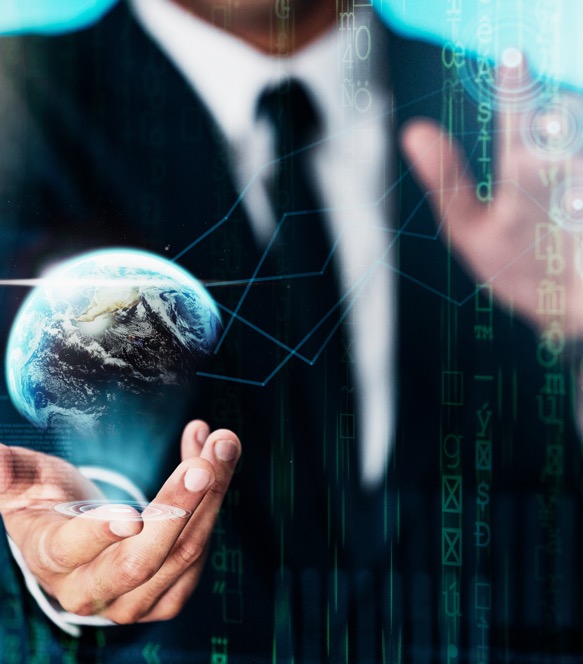 11
02
TOKENIZATION OF ASSETS
12
In the next section, we will cover the process of tokenization of real-life assets, the concept of NFTs and web3.
2.1 Tokenization of Real-Life Assets
Asset tokenization is a process that essentially converts an asset (such as real estate) into tokens that can be distributed, traded, transferred, fragmented, and stored on a distributed ledger technology. Specifically, tokenization is the process of transforming ownerships and rights of assets into a digital form. By tokenization, you can transform indivisible assets into token forms. Such a process is transforming the way how assets can be financed, allowing asset owners to place them on blockchain and distribute in a more technologically advanced and cost-effective way. Tokenization as a blockchain term can be defined as the process of issuing a token on blockchain that represents various real assets (i.e., real estate, company bonds, luxury items etc.).
 
After the boom of unregulated Initial Coin Offerings (ICOs) in 2018, Security Token Offerings (STO) emerged as a new, more regulated way of raising liquidity for various projects by tokenizing them. This is one such example for tokenization. Tokenized assets can take shape in different forms though. They can be security tokens, platform tokens, utility tokens, fungible, or non-fungible tokens.
Real estate is viewed as one of the main assets that can be tokenized. Traditionally, it was an illiquid asset that was accessible only to a small pool of wealthy individuals, while smaller investors could benefit only from investing in Real Estate Investment Trust (REIT) stocks. However, this is changing rapidly, and more investors will have access to single-asset real estate investments which they can trade as tokens within decentralized exchanges (DEXes).  Concretely, this would mean that someone can be 1/25 owner of a house without needing to own the funds to buy the entire house. Asset divisibility, faster and cheaper transactions, higher liquidity in rather illiquid markets and transparency are some of the benefits of tokenization.
To learn more about tokenization, listen to the Generation Blockchain podcast episode on asset tokenization. Click here to listen to the Generation Blockchain Podcast on Asset Tokenization.
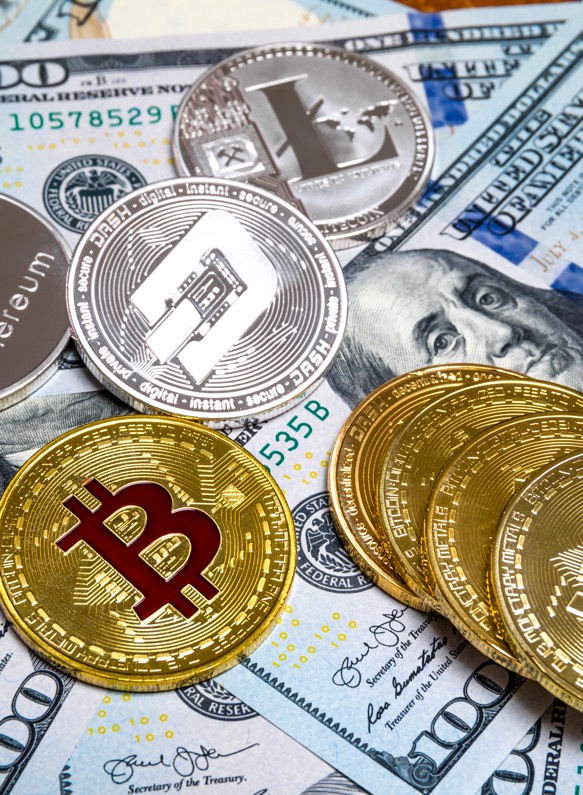 13
2.2 NFTs
Nonfungible tokens are a blockchain-based, programmable proof of ownership to an asset. This digital proof gives its holder the exclusive ability to use, sell and transfer the asset’s ownership rights, as dictated by their private key signature.
These rights could take different shapes. They can pertain to resale, physical redemption, contain digital functions, financial benefits, or other intangible rights. The NFT does not necessarily “contain” the asset purchased but rather is a programmable record of ownership with an inbuilt pointer to the asset location. For example, if you buy NFT art in the form of a picture, the picture itself is not stored on the blockchain but rather, the link leading to the NFT is stored on chain.
Fungibility refers to the interchangeability of the asset. Bitcoin, Ether (ETH) and fiat currencies are fungible since there is no difference between each unit. One 20€ bill is exactly the same in terms of its value and purchasing power as another 20€ bill despite the fact that they have different serial numbers. “Nonfungible” assets on the other hand are unique and cannot be interchanged seamlessly (e.g., houses or rare art). Nonfungible tokens represent unique assets on the blockchain.

Semi-fungibility is a relatively new term and refers to interchangeability between specific classes of assets. While football tickets can be interchangeable if they are for the same game and same booth or seating area. Note that these types of assets can change in fungibility over their lifetime. For instance, after the semi-fungible concert ticket is used, it becomes a unique, so-called clipped ticket” and is thereafter nonfungible.
Artist Beeple and his $69 million NFT
The biggest NFT media attention to date was given to the artist Beeple. His digital artwork was sold for $69 million US dollars at an auction at the Christie's auction house in March 2021.
 
Behind the artist’s name Beeple is the US American Mike Winkelmann. The NFT artwork in question is called "EVERYDAYS: THE FIRST 5000 DAYS" and is a digital collage of a total of 5000 individual artworks created in just as many days. Accordingly, there are over 10 years of work behind the overall artwork, with the actual effort being the creation of a 319-megabyte JPEG file with a resolution of 21,069 x 21,069 pixels. But the entire story behind it is unique: the most expensive NFT work by a modern artist to date, the first NFT auction of its kind at Christie's, and thus the worldwide breakthrough on the art market.
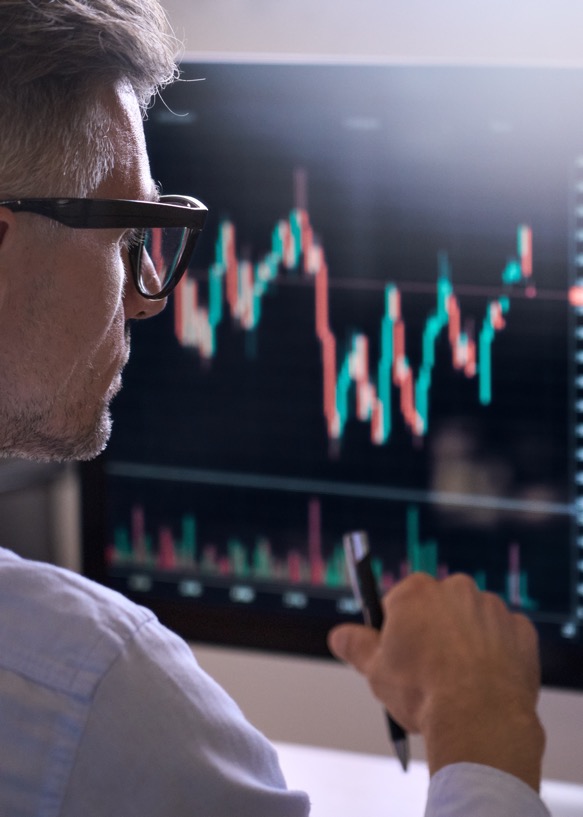 14
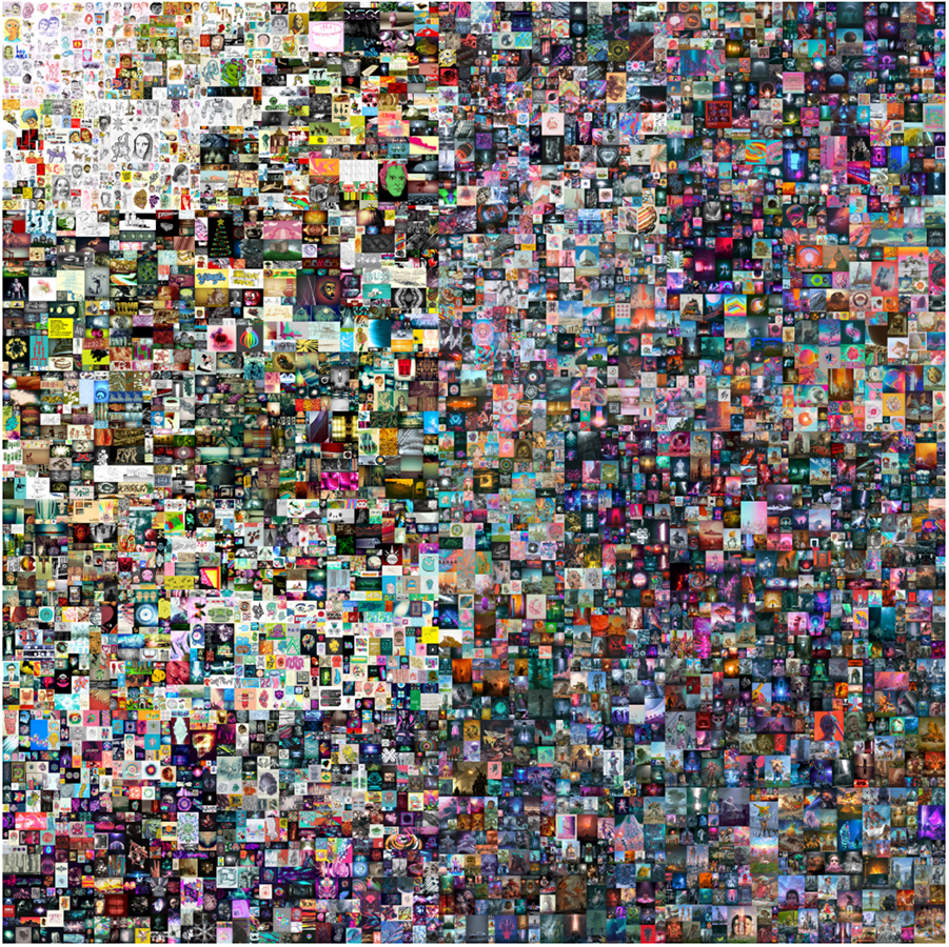 Figure 15: NFT: „EVERYDAYS: THE FIRST 5000 DAYS“ (Source: Beeple)
Origin and development
NFTs have become much more present in the media in recent months. For example, Jack Dorsey's $2.9 million NFT tweet or the sale of the Beeple NFT for $69 million make the headlines of non-crypto-specific magazines and media bringing NFTs closer to a much wider audience. Though NFTS seem to be a completely new phenomenon, the history of blockchain-based NFTs already dates several years back. The first NFT project was in 2012, namely the colored coins on the Bitcoin blockchain. The so-called colored coins are a concept designed to be layered on top of Bitcoin. Coins can be given additional information before being exchanged. "Coloring" in this context means giving coins specific attributes which turn them into tokens. These tokens can be used to represent anything. Due to lack of monetization of the concept on the Bitcoin blockchain, colored coins did not take flight until today. It was not until the Ethereum Blockchain that NFT gained momentum. In the summer of 2017, the first Ethereum-based NFTs appeared as CryptoPunks.
15
CryptoPunks
Crypto Punks are 10.000 unique digital 8-bit-style punks, all with unique features created by Larvalabs. Their digital property credentials are stored in the form of ERC20 tokens on the Ethereum blockchain. Each CryptoPunk is



distinguished by individual visual characteristics, so no two are alike. The punks were initially available and distributed for free. All you had to do to get one was pay the associated Ethereum transaction fee.
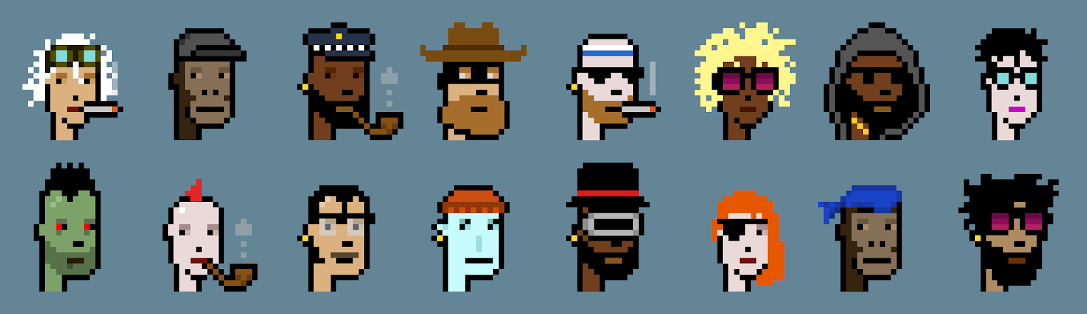 Figure 16: CryptoPunks by Larvalabs
Because of their hard-cap supply and cult status among early adopters, they are already considered digital antiques. They are still tradable and interoperable with most NFT applications on Ethereum though they have been wrapped into ERC-721 tokens to make them tradable on NFT marketplaces. Technically, the wrapped CryptoPunks are a bit different from the others, but they can be unwrapped back into ERC20 standard once they are purchased from OpenSea, a leading NFT marketplace on Ethereum. 

CryptoKitties
In 2017, CryptoKitties became the first mainstream application of NFTs that is also the most remembered NFT in history. CryptoKitties are digital representations of cartoon cats created by Dapper Labs for a blockchain computer game. Each of the cats is unique and thus exists only once on the blockchain. Players could own, breed, and trade kitties.
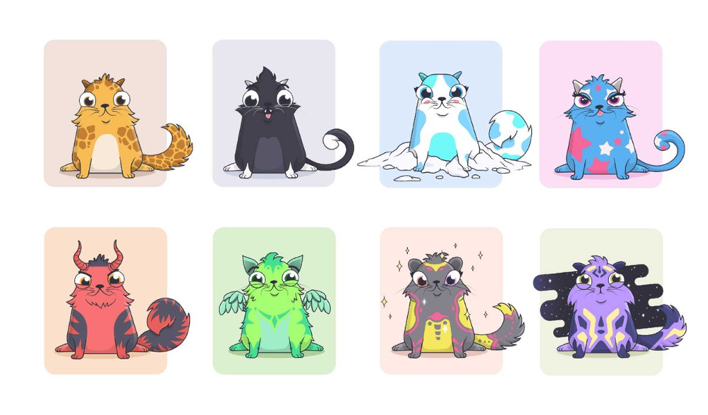 Figure 17: Example of CryptoKitties (Source: CryptoKitties, 2022)
The allure to the on-chain computer game is that new unique CryptoKitties could be bred by uniting different cats. These newly cats could breed cats could then be auctioned off or sold on the open market similar to how the private pet market works in real life.
16
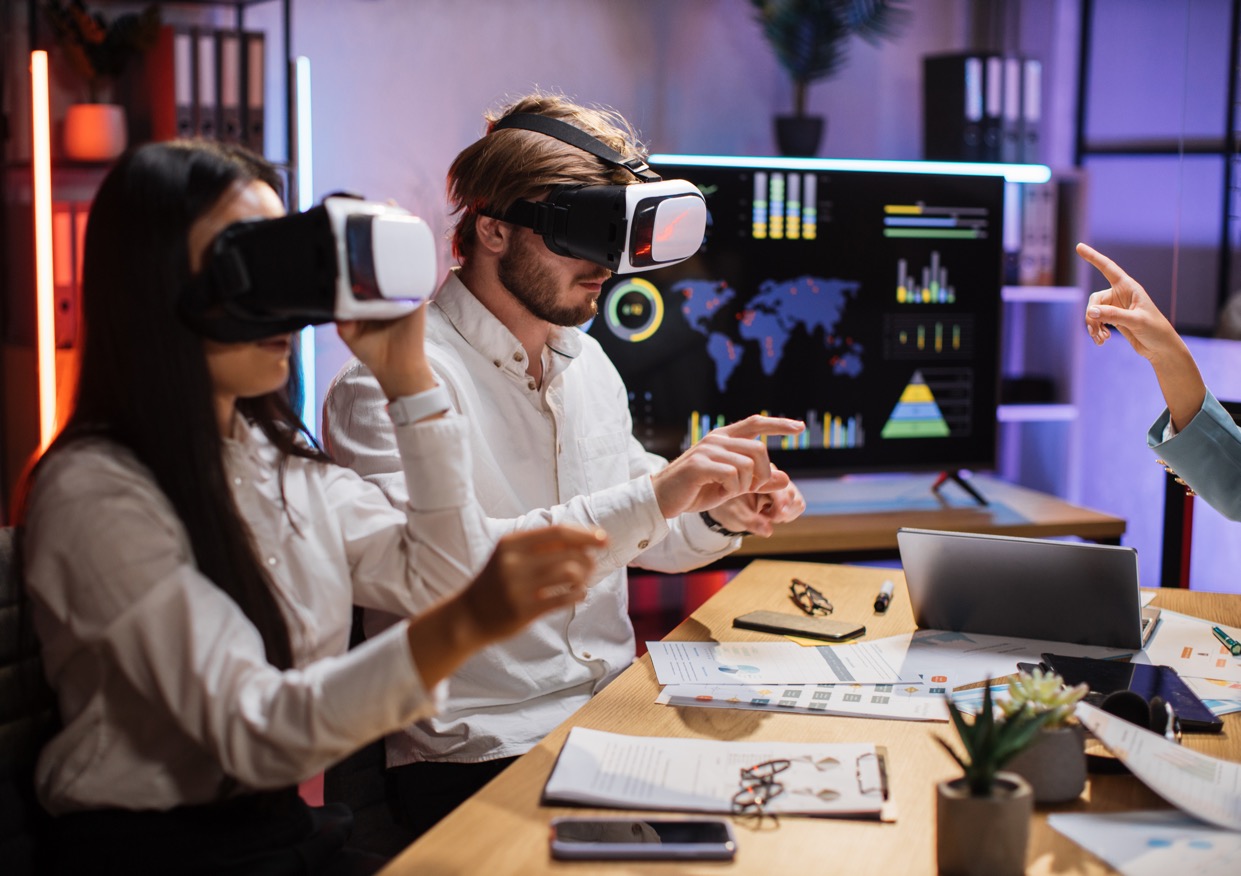 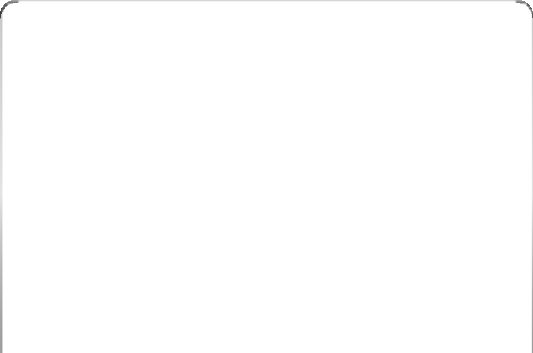 The CryptoKitties bubble
The breeding activity attracted speculation and hype. At its peak in 2017, trading volume was around 5.000 ETH and sales of a single CryptoKittie reached amounts of $100.000. This sudden increase of traffic on Ethereum’s network caused the digestion of the network. Ethereum's network capacity at the time was not up to this demand. Trading and breeding CryptoKitties incurred high transaction fees and hours of waiting.
 
The CryptoKitties bubble had formed from a mixture of hype, speculation, and viral story. The bubble burst soon after in mid-December 2017, when the demand and prices for CryptoKitties dropped drastically. The entire crypto bubble began to burst thereafter, and a several-year-long bear market was ushered in in the entire crypto market.
To learn more about NFTs and their technical set-ups, watch this Generation Blockchain video. Click here to watch the Generation Blockchain video on Smart Contracts & NFTs.
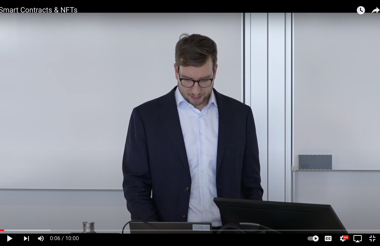 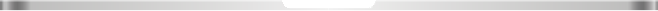 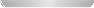 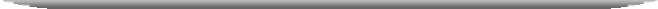 CLICK  TO VIEW
17
2.3 Web3
In this section, we will dive into the previous and current developmental phases of the internet (web 1.0 and web 2.0) and finally into the often-proclaimed next phase of the internet – called web 3.0.
Web 1.0 – The internet of information
Though it is hard to imagine, the internet is only about 30 years old (as per 2023). Originally, the internet allowed to share research among academics and governments. Its main function was to act as a big library. In the 90s, the internet was also referred to as the “information web” since it allowed users to access research materials. It even enabled us to contact anyone through email. 

Web 1.0 allowed users to browse information and send emails but did not support publishing content for the average user. A group of developers acted as the gatekeepers to the information on the internet. The key offering of Web 1.0 was to share information and contact anyone throughout the world with an internet connection.

Web 2.0 – The internet of interaction
In 2004, Facebook and YouTube revolutionized the web with the concept of user-generated content. From then on, everyone with an internet connection could actively publish their own web content. The internet became democratized with web 2.0. Web 2.0 enabled users to form communities around a central idea, and then mobilize themselves for a common cause. 

The Arab Spring movement is a good example of this scenario. Social media played a significant role in facilitating communication among the participants of this movement and allowed them to form a large community. Individuals created something big enough to challenge large power structures with web 2.0 as the tool.
Problems with Web 2.0
The structure of web 2.0 is inherently centralized by hardware and software providers that often hold monopoles or have a few competitors of equal footing. Users only have a choice of which applications to use for social media, banking and dating within a narrow frame. These applications in turn rely on a handful of internet servers causing another layer of centralization.
 
Centralization & monopolies
We can imagine the internet as a few huge suns (i.e., the servers) that have thousands of smaller planets orbiting around them (i.e., our day-to-day apps). The complete authority or control over the applications and data is centralized at one point (the server). The underlying problem with this architecture here is the lack of ownership of data and power to control and decision making. Our entire experience on Web 2.0 is reliant on central entities granting us access to their applications which can be cut off at any time. Pictures in a cloud, social media account access, banking access are just some examples to name. Essentially, if the control of a user’s content is defined by someone else, it is not really their content anymore. We know this to be true with posting picture on social media to which we lose the rights of ownership once they are uploaded on the platform and the control over what happens to it and where it is stored.

Data as a commodity
What is even more concerning is the fact that the content and personal data posted online can be monetized by companies to make money and influence democratic processes. The bottom line is that the current internet allows users to publish but owns and monetizes everything the users create. User data is a commodity in web2.0.
18
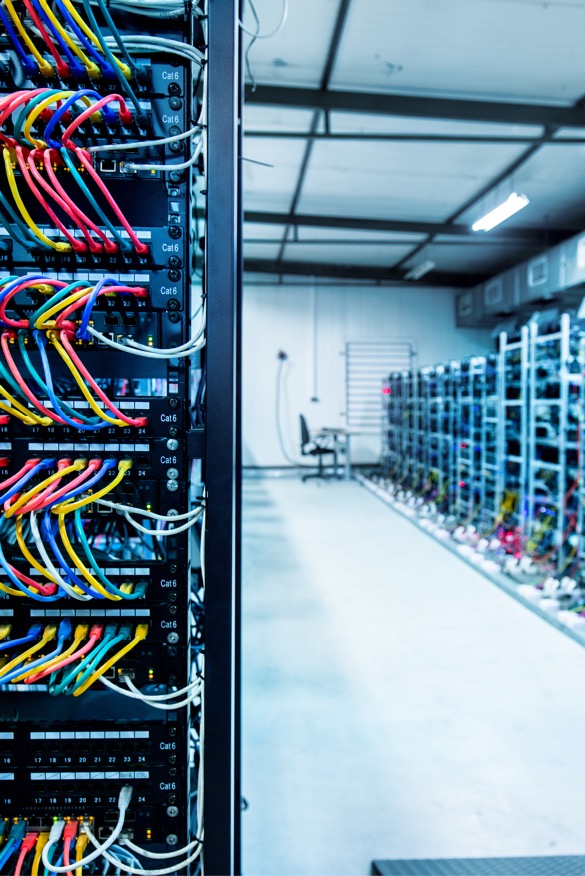 Honey pots and information silos
When signing up for online banking, the user must trust that service with their personal data. Online banking is especially sensitive since it requires sharing personal information such as identity cards, addresses and the data of your finances. This big amount of personal information stored in central databases gives a huge incentive for hackers to target those storage servers that act as honey pots. Despite security efforts, centralized databases are vulnerable to digital crimes and security threats.
 
The role of the servers 
Inernet servers as the base layer are among the most powerful entities of the web2.0 infrastructure. Whether you use the internet for social media, dating, business, education or banking, there is only a handful of huge entities that gather our information and have absolute control over the collected data. This is a dangerous amount of power, no matter whose hands it is in, and which regulation is in place to avoid fraudulence.
Value transfer
Additionally, in web 2.0 users cannot autonomously transfer value without a third party involved. This is especially true for cross-border transactions. Despite advancements in digitalization and digitization of online banking, an intermediary or third-party provider is needed, nonetheless.
While web 2.0 allowed users to publish content, build communities, and social movements, it also concentrated the right and control of personal data in the hands of big digital entities. In web2.0 we are not the owners of any content we publish, and users also do not exert “self-sovereignty.”

Web 3.0 – Internet of Ownership
Web 3.0 answers the questions:
1
What if we could access all services without sharing any of your data, and without handing over the ownership of the content you create ?
2
What if we could own our digital life and manage our assets autonomously?
19
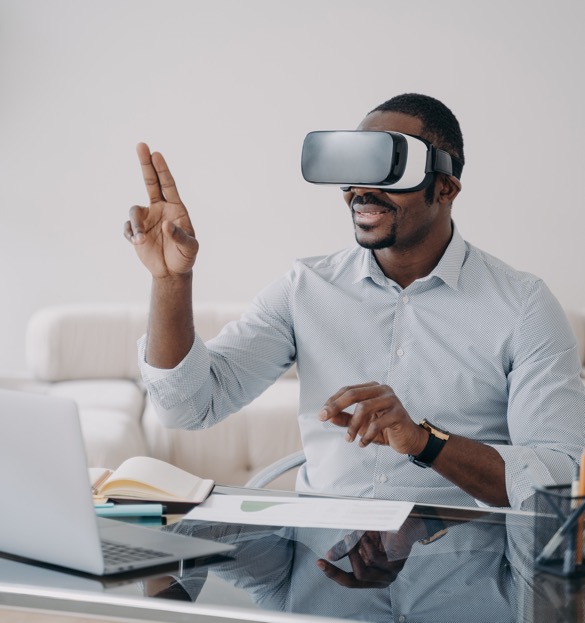 Web 3.0 (or also referred to as web3) is the proclaimed next generation of internet after web 2.0. The name was created by Gavin Wood, the co-founder of Ethereum and Polkadot's founder. It is also important to note that there is no uniform definition for the term web 3.0 yet. While web 2.0 focuses on user-created content hosted on centralized websites, web 3.0 will give users more control over their online data. To do so, web 3.0 makes use of machine learning, artificial intelligence (AI), and blockchain technology. Web 3.0 proponents aim to create open, connected, intelligent websites and web applications with the help of an improved machine-based understanding of data. The aspects of decentralization and digital economies also play an important role in web 3.0 which is where blockchain technology steps in. That being said, web 3.0 is still far from mass adoption.
 
Security
A blockchain is essentially an infinite digital storage space that is open to everyone. Blockchain does not compromise on security meaning that it is a safe locker for your digital assets. Blockchain-based assets allow the user to “own” their own data and safeguard it themselves. Blockchain also eliminates the current centralized infrastructure of the internet, data, and assets.

Autonomous value transfers
Since blockchain is a digital ledger that keeps track of value and ownership as it is transferred, users can send and receive value digitally without an intermediary. This allows the next iteration of the web to break out of its current centralized structure and become a safer, fairer, and more efficient space, resulting in financial freedom for users. 
 
The technical side of web 3.0
Just like different programming stacks defined web1 and web2, there is a new software stack that defines web3 to make decentralized internet happen. Web3 is in many aspects an iteration of Web2 in terms of interactivity. The big difference between them is that at the core of the stack there is a blockchain protocol.
On top of the blockchain protocol, there are four layers that bind blockchain to the end-user experience:
Smart contractsSmart contracts are embedded into each data block and tie in NFTs and cryptocurrencies into the web3 concept. While Ethereum is the leading platform for deploying smart contracts written in Solidity there are other blockchains, such as Cardano that use other programming languages such as Haskell.
1
Web3.0 libraries 
Web3.0 libraries provide access to helper methods on how blockchains link to web3
provider dApp interfaces (e.g., ethers.js, web3.js, or web3.py). The web3.0 libraries
enable you to build frontends that can communicate with the blockchain (including
smart contracts deployed on the blockchain).
2
Nodes  
It is the role of nodes to link web3 libraries to smart contracts as blockchain’s decentralization cornerstones. Instead of relying on a centralized server, blockchain networks are dispersed across thousands of computer nodes worldwide.
3
Wallets  
Wallets connect to blockchain networks and individual dApps on them. Wallets should not be seen as containers. Rather, crypto wallets like MetaMask unlock access to blockchains and their dApps, via the user’s private keys.
4
20
With these four web3 layers in play, it is possible to replicate every web2 platform that exists today. They offer the same functionality but are improved in the sense of offering decentralized monetization, funds/data ownership, and censorship-resistant content. In web3.0, 3D visualization and interaction presentation are a big part of the user experience. The fields of UI and UX also work towards presenting information in more intuitive ways for web users. In connection with blockchain, AI can both present data to us and sort it, making it a versatile tool for Web 3.0. This also reduces the work needed for human development in the future.
 
The edge of web3.0 over web1.0 and web2.0
The combination of Web 3.0’s key features (in theory) can lead to many benefits and differ depending on the exact blockchain calibration:
Increased browsing efficiency
When using search engines, finding the best results have sometimes posed a challenge. However, they have become better at finding semantically relevant results based on search context and metadata over the years. This results in a more convenient web browsing experience that can help anyone find the exact information they need with ease.
3
4
Improved advertising and marketing 
Web 3.0 aims to improve advertising by leveraging smarter AI systems and targeting specific audiences based on consumer data.
No central point of control
Since intermediaries are removed from the web3.0 equation, users are controlling their user data. The lack of centralization reduces the risk of censorship by governments or corporations and cuts down the effectiveness of Denial-of-Service (DoS) attacks.
1
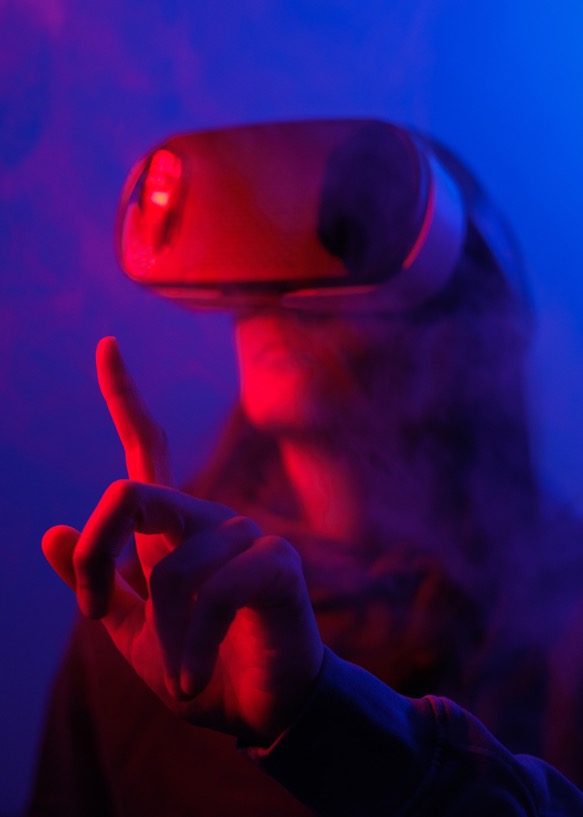 2
Increased information interconnectivity
As more products become connected to the internet, larger data sets provide algorithms with more information to analyze. This can help them deliver more accurate information that accommodates the individual user's specific needs.
21
How does crypto fit into web3.0?
Blockchain and crypto play a crucial role in web3.0 since decentralized networks successfully create incentives for more responsible data ownership, governance, and content creation as compared to web2.0. Some of its most relevant aspects for Web 3.0 include the following:
Digital economies
The ability to own data on a blockchain and use decentralized transactions creates new digital economies. These allow us to easily value and trade online goods, services, and content without the need for banking or personal details. This openness helps improve access to financial services and empowers users to begin earning with their own data and content.
Digital wallets
Anyone can create a wallet that allows you to make transactions and acts as a digital identity. There is no need to store your details or create an account with a centralized service provider. The user has total control over their wallet, and often the same wallet can be used across multiple blockchains.
1
3
Interoperability On-chain dApps and data are increasingly becoming more compatible. Blockchains built using the Ethereum Virtual Machine can support each other's DApps, wallets, and tokens. This helps improve the ubiquity needed for a connected web3.0 experience.
2
4
DecentralizationThe transparent spread of information and power across a vast collection of people is simple with blockchain. This contrasts with web2.0 where large tech giants dominate huge areas of our online lives.
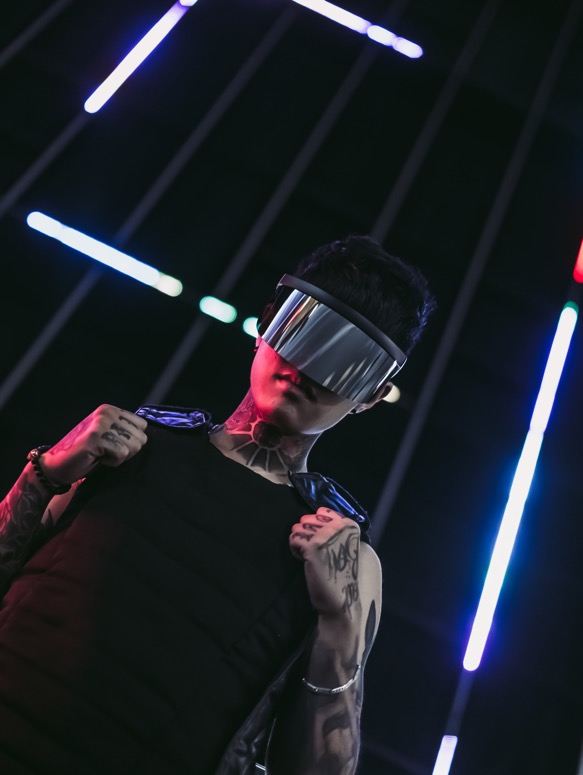 Web3.0 use cases
Although web3.0 projects are still in development, we do have some examples that are already in use today:
 
Decentralized autonomous organizations (DAOs)
As well as owning your data in web 3.0, web3.0 users can own the platform as a collective, using tokens that act like shares in a company. DAOs coordinate decentralized ownership of a platform and make decisions about its future in a democratic way. DAOs are defined technically as agreed-upon smart contracts that automate decentralized decision-making over a pool of resources (i.e., tokens). Users with tokens vote on how resources get spent, and the code automatically performs the voting outcome. However, people wrongfully define many web3.0 communities as DAOs. These communities all have different levels of decentralization and automation by code.
22
Connected smart homes
One key feature of web3.0 is its ubiquity. This means that we can access our data and online services across multiple devices. Systems that control heating, air conditioning, and other utilities can now do so in a smart and connected manner.
 
Siri & Alexa virtual assistants
Both Apple’s Siri and Amazon’s Alexa offer virtual assistants that are interoperable with web3.0. AI and natural language processing help these assistants to get better at understanding human voice commands. The more people use Siri and Alexa, the more their AI improves its recommendations and interactions. This makes it a perfect example of a semantically intelligent web app for web3.0.
 
Web3 limitations
Despite the numerous benefits of web3.0 in its current form, there are certain limitations that the ecosystem must address for it to flourish:
 
Accessibility
Web3.0 is less likely to be utilized in less-wealthy, developing nations due to the required high transaction fees. On Ethereum, these challenges are being solved through network upgrades and layer 2 scaling solutions. The technology is underway but is still in need of higher levels of adoption on layer 2 to make web3.0 accessible to everyone.
 
User experience
The technical barrier to entry to using web3.0 is currently quite high as users must comprehend security concerns, understand complex technical documentation, and navigate unintuitive user interfaces. Wallet providers are working to solve this, but more progress is needed.
 
Education
Web3.0 introduces new paradigms that require learning different mental models than the ones used in web2.0. A similar education drive happened as web1.0 was gaining popularity in the late 1990s. Proponents of the internet used a slew of educational techniques to educate the public from simple metaphors (the information highway, browsers, surfing the web) to television broadcasts. Web3.0 is not inherently more difficult, but it is different. Educational initiatives informing web2.0 users of these web3.0 paradigms are vital for its success.
 
Centralized infrastructure
The web3.0 ecosystem is young and quickly evolving. As a result, it currently depends mainly on centralized infrastructure (GitHub, Twitter, Discord, etc.). Many web3.0 companies are rushing to fill these gaps, but building high-quality, reliable infrastructure takes time.
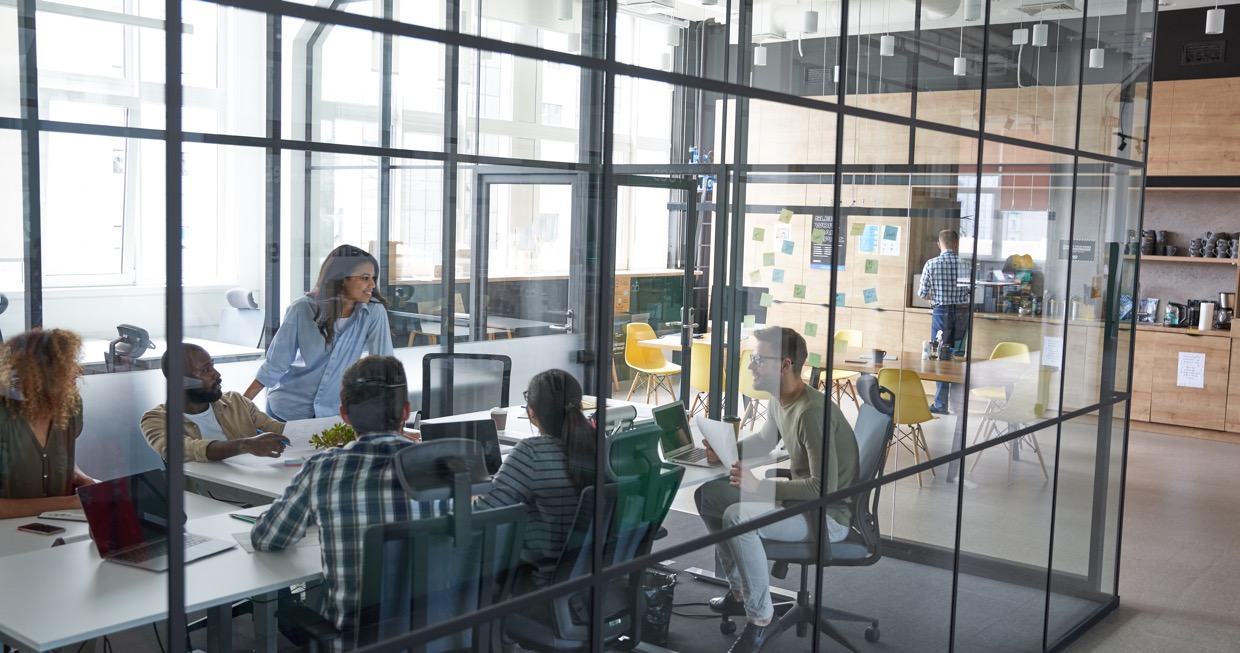 23
03
LEARNING ASSESSMENT FOR MODULE 5
24
To test your knowledge, finish this learning assessment as part of your overall grade for the course.Click here.
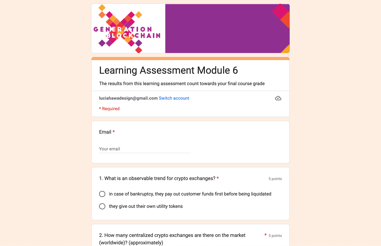 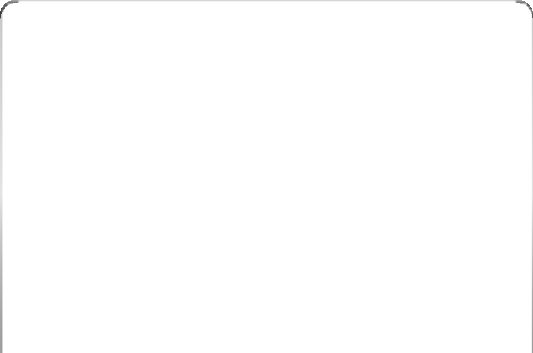 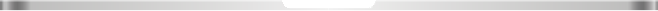 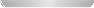 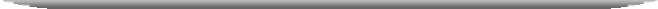 CLICK  TO VIEW
25
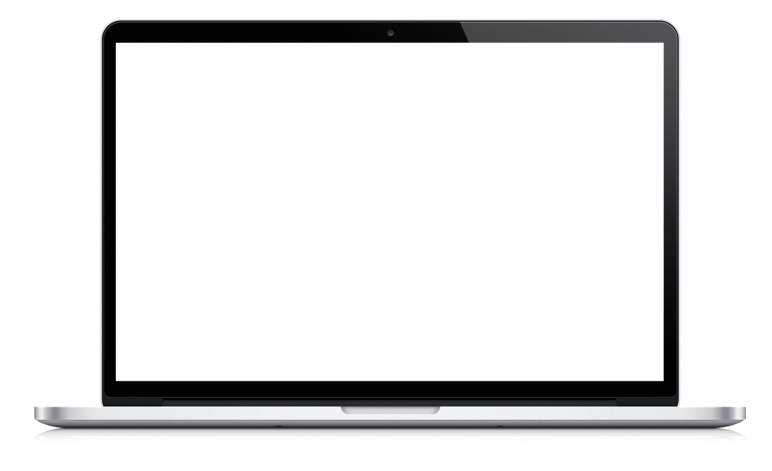 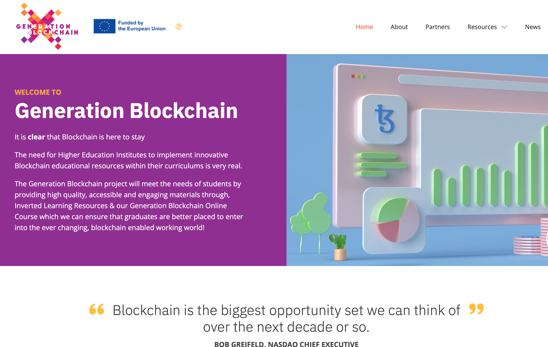 follow your journey
www.generationblockchain.eu
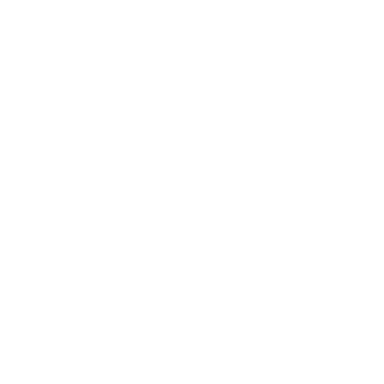